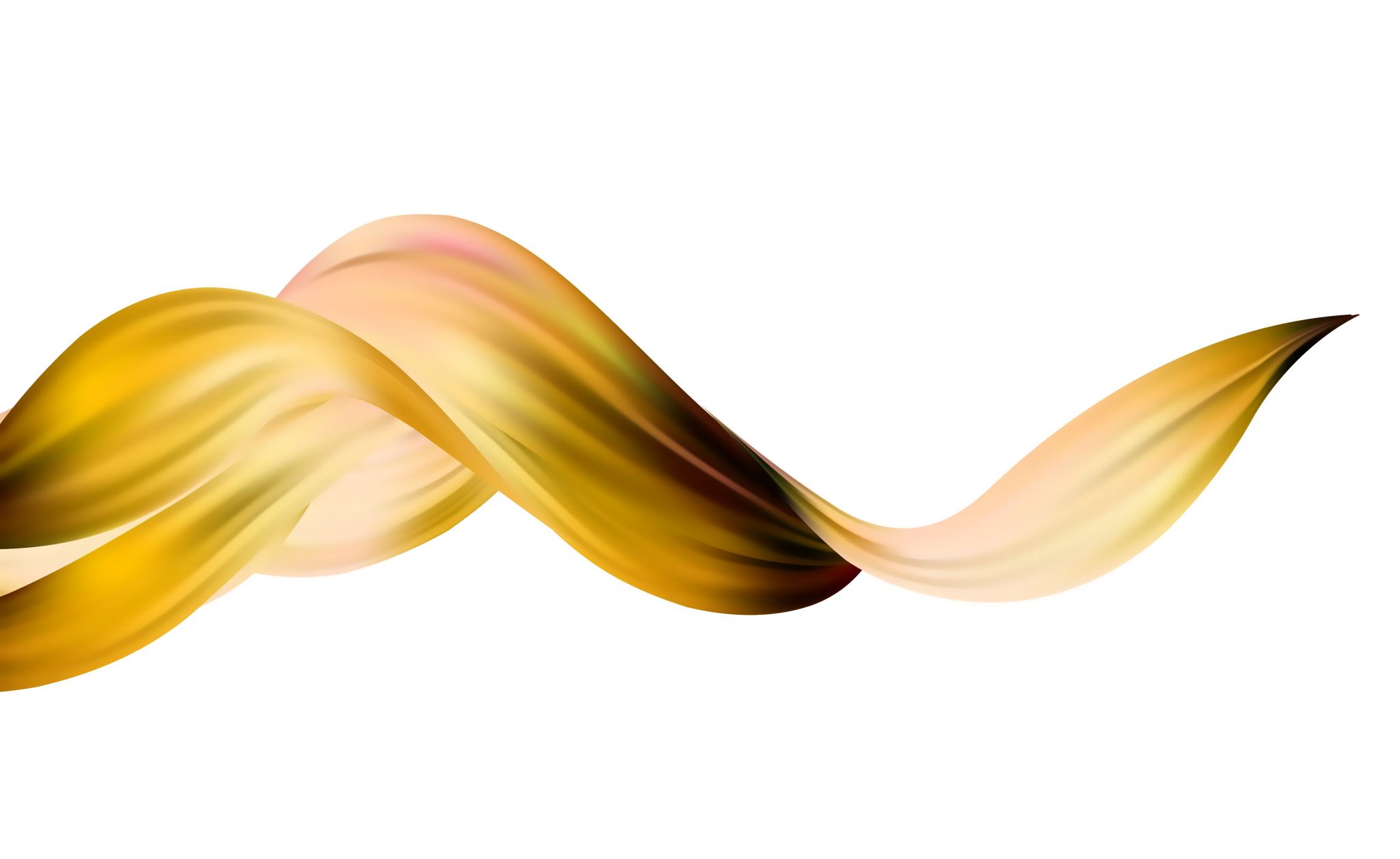 3G
Solving quadratic inequalities
2
4/12/21
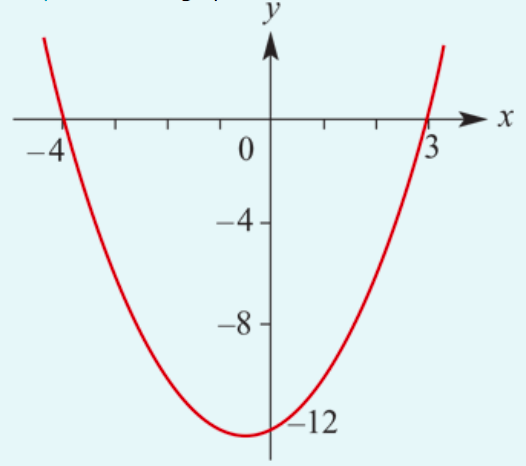 3
4/12/21
Section summary
4
4/12/21